April is National Poetry Month
Poem On!
Lesson Ideas
lesson idea from Regie Routman
https://www.scholastic.com/teachers/teaching-tools/articles/lessons/kid-s-poems--how-to-introduce-poetry-into-the-elementary-school-.html

lesson idea for 5 easy steps to write a poem
https://youtu.be/-HrT5CnTrpc

ideas for every day of Poetry Month
https://poets.org/national-poetry-month/30-ways-celebrate-national-poetry-month-classroom
What is Poetry?
what is poetry Grades 3-5
https://youtu.be/-Lk9SYjHEb4

elements of poems
https://youtu.be/JmkgAWAGtbE

various poets' definitions of "poetry"
https://poets.org/glossary/poetry
	for teachers; for inspiration
Poems 1
a poet and his poems
https://poetry4kids.com/

poems written by kids age 5-18
https://www.loriswebs.com/youngpoets/

poems for kids; explore & choose the themes related to interest or lesson
https://poets.org/poems-kids
Poems 2
poems by poets
https://www.poetryfoundation.org/poems/browse#page=1&sort_by=recently_added&filter_poetry_children=1

listen to poetry
https://poetry4kids.com/poetry-for-kids-podcast/
Poems 3
longer but familiar poems to memorize
https://parenting.firstcry.com/articles/15-short-english-poems-for-kids-to-recite/

various poems to share & illustrate & post
https://momlovesbest.com/short-poems-for-kids
Types of Poetry
types of poems
https://www.kathimitchell.com/poemtypes.html
Rhymes
Hibiscus are red;
Plumeria are white;
How beautiful our island in the tropical light
~fcw©2022
type a word to find its rhymes


https://www.rhymedesk.com/kids

https://www.rhymes.com/
List Poems
Marianas Fruit Bat
Flies among the trees, over the jungles, of the Marianas, in the sea
Eats fruits, flowers, leaves, shoots, buds
of the dukduk, fadang, kafu, putting, gaogao, talasi
Fanihi
~fcw©2022


Source: https://www.guampedia.com/fanihi-mariana-fruit-bat/
more than just a list; there's a structure
https://poetry4kids.com/lessons/how-to-write-a-funny-list-poem/
Poem Art
choose theme, list words, choose shape, create
https://wordart.com/
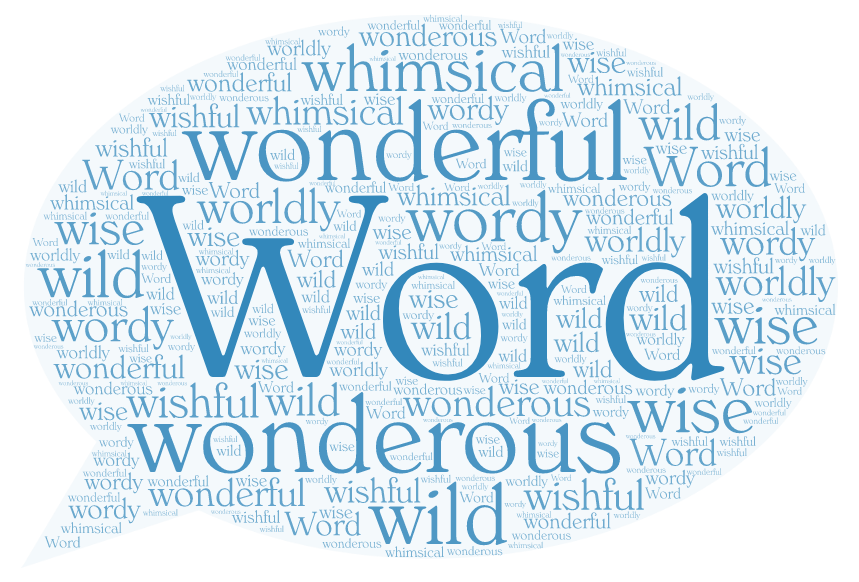 ~fcw©2022
Concrete Poems
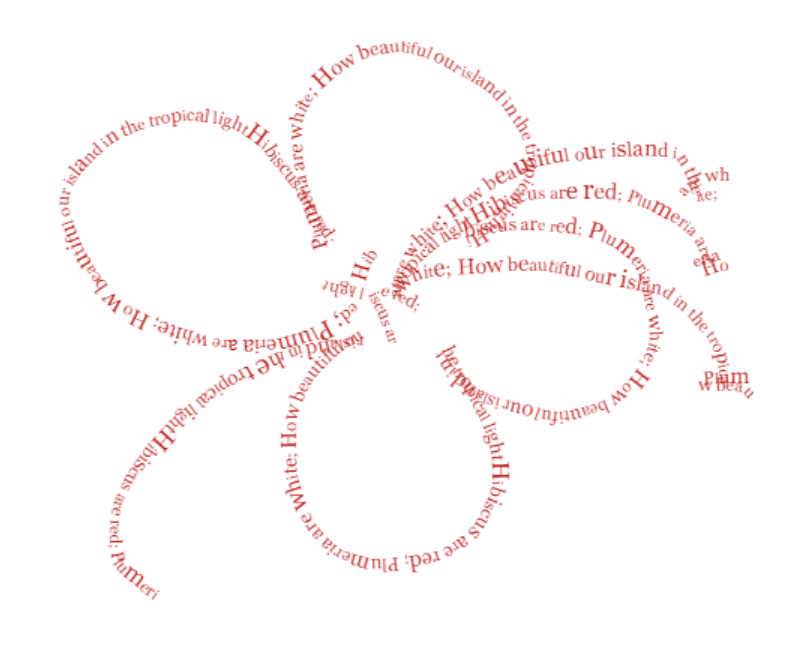 Create a poem, “launch,” enter the poem into the Text box, adjust the size and colors, draw an image using the words
https://www.languageisavirus.com/visual-poetry/index.php#.W9za7XrYrdS
Snip and paste image to your document (not sure how to save)

Draw a shape, write the poem on the lines of the shape
~fcw©2022
Tongue Twisters
Fantastic Fanihis Fly Fabulously Fast
attempt an alliteration activity
https://ivypanda.com/tongue-twisters

tongue totally tangled!
https://youtu.be/-qWX4KnuQcs
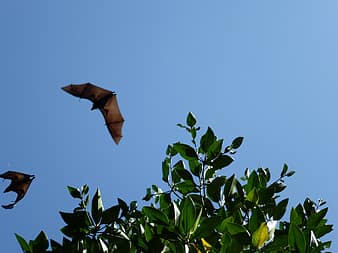 Acrostic Poems
Furry
mAmmal
Night-time
fruIt
Hanging
UpsIde Down
https://youtu.be/E-pCY3YbtJQ
~fcw©2022
Limericks
There was a Fanihi so furry
Who wondered and wondered with worry,
“As I’m flyng quite high
in the big blue sky,
Will I soak up the clouds as I hurry?”
~fcw©2022
https://www.youtube.com/watch?v=Wy65TkCadfU
		line 1, 2, 5 rhyme; line 3, 4 rhyme

There once was a ______	
Who _________________
He __________________
And _________________
_____________________
Haiku
Fanihis eat fruit -
sweet, juicy, yellow mangoes.
Will they share with me?
~fcw©2022
https://www.kidzone.ws/poetry/haiku.htm

5 syllables
7 syllables
5 syllables
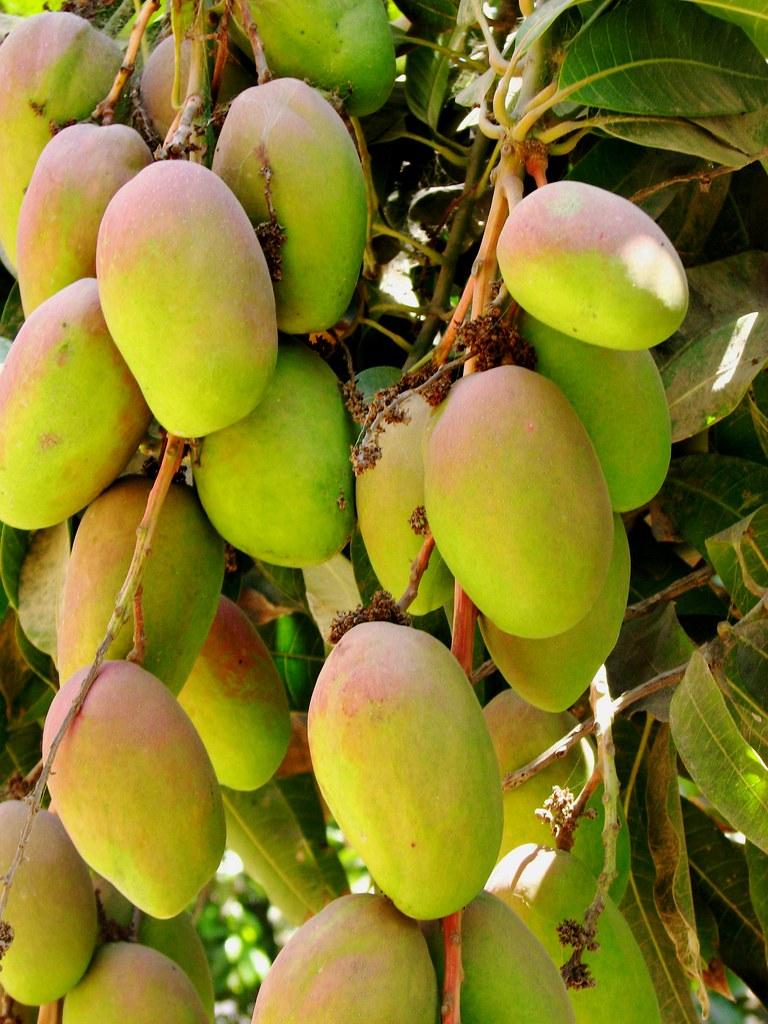 Diamante
Fanihi
furry, fast
flying, gliding, soaring
freedom, colonies, skulk, independent
roaming, running, slinking
bushy, quick   
Fox
~fcw©2022
https://poetry4kids.com/lessons/how-to-write-a-diamante-poem/
Noun
Adjective, Adjective
Verb, Verb, Verb
Noun, Noun, Noun, Noun
Verb, Verb, Verb
Adjective, Adjective
Noun
Cinquain
Island
Green gem on blue
Embracing warm sunshine
Feeling joyful, comfortable
My home
~fcw©2022
https://youtu.be/a8VjxcSfENY

Tell a story

Line 1: Title (noun) - 1 word / 2 syllables
Line 2: Description - 2 words / 4 syllables
Line 3: Action - 3 words / 6 syllables
Line 4: Feeling (phrase) - 4 words / 8 syllables
Line 5: Title (synonym for the title) - 1 word / 2 syllables